Informal document GRE-76-23 
(76th GRE, 25-28 October 2016, 
agenda item 4)
Transmitted by IWG SLR
Simplification of Lighting and 
Light-Signalling Regulations


Status update and next steps
1
Simplification approach taken by the GRE-IWG SLR

Adopted by GRE at its 75th session (April 2016)
Endorsed by WP.29 at its 169th session (June 2016)
Freeze 31 existing Regulations and supersede them with only 3 new ones:
Road illumination devices
Signal Lighting devices
Retro-reflective devices
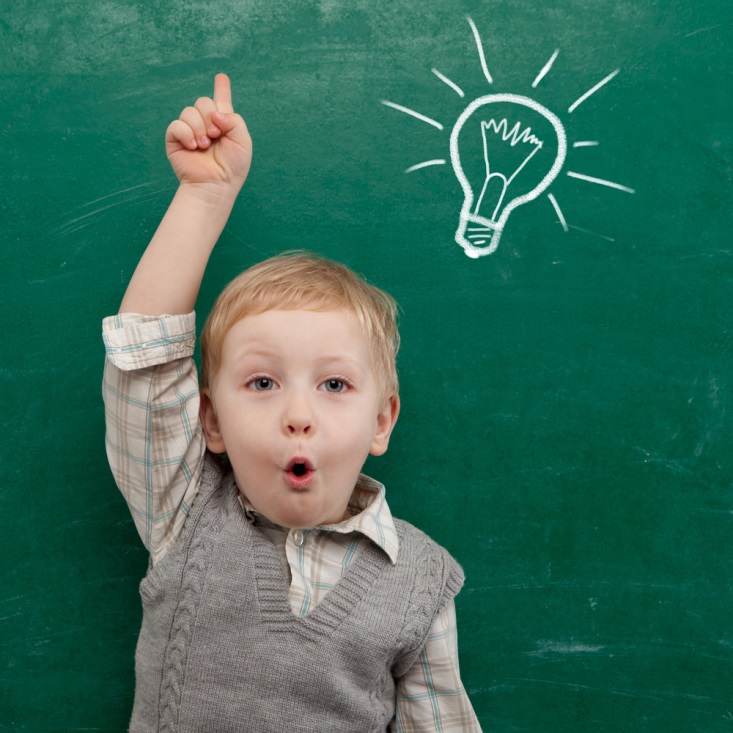 Create a stable regulatory system (legal certainty)
Quickest route to deliver a solution for the administrative problem of collective amendments.
Continue to grant new type approvals to the existing Regulations during development of the new Regulations
2
Simplification to be delivered in two stages
STAGE 2
“Performance based / Technology neutral”
STAGE 1
“Editorial simplification”
STEP 1
STEP 2
REMOVE BARRIERS TO INNOVATION

DEVELOP NEW REGULATIONS SUITABLE FOR THE FUTURE
FREEZING OF EXISTING REGULATIONS
ADOPTION ON NEW REGULATIONS
FINAL UPDATE, CONSOLIDATION AND STABILIZATION OF EXISTING REGULATIONS
WP29 to adopt several GRE pending proposals as supplements to the existing regulations.
WP29 –171 March 2017
Development of 3 
New Regulations
+
Preparation of TPs for the existing Regulations
Programme to be defined
NO FURTHER AMENDMENTS. 
Granting of type approvals continues.
IWG-SLR starts the task to define simplified technology neutral / performance based requirements in the new device and system regulations and also in R48 (Installation).
GRE IWG-SLR in conjunction with the GRE Secretariat to produce consolidated versions of all Regulations to be frozen.
WP29 to adopt New Regulations and TP’s for the existing regulations
WP29 –174 March 2018
The new regulations and R48 will be amended, following usual procedures, to introduce the simplified technology neutral / performance based requirements
2019
ENTRY INTO FORCE OF NEW REGULATIONS
TP’s APPLICABLE TO FROZEN VERSIONS OF THE EXISTING REGULATIONS
3
Structure of UN lighting Regulations after Stage 1
UN Regs
1
2
3
4
5
6
7
8
19
20
23
27
31
38
50
56
57
69
70
72
76
77
80
87
91
98
104
112
113
119
123
NEW REGULATIONS
New 1 “Road illumination devices”
New 2 “Signal Lighting devices”
New 3 “Retro-reflective devices”
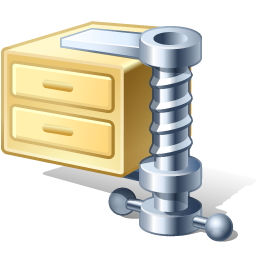 INSTALLATION
R-48
R-53
R-74
R-86
ONLY
14 Live Regulations
LIGHT SOURCES
R-37
R-99
R-128
(Simplified structure with reference to a Resolution)
VARIOUS
R-10
R-45
R-65
R-88
4
SLR-11-04/Rev.1
GRE Regulations after Stage 1 of simplification
R4
R37, (R2),
R99,
R128,
Resolution
R3
Already adopted by GRE-75
R19
R119
R70
R38
R6
R123
R69
R104
R98
R77
R112
(R1),
(R8),
(R20)
R113
(R56),
(R57),
(R72),
(R76),
(R82)
R7
R27
R87
R48*,
R53*,
R74*,
R86*,
R10,
R45,
R65,
R88,
(R5),
(R31),
R23
R91
R50
6
9
5
8
R xxx 
(NEW 3)
Retro reflective devices
R xxx 
(NEW 2)
Road illumination devices
NOT ON SLR AGENDA FOR STAGE 1
R xxx 
(NEW 1)
Signalling devices
5
* Definitions and other minor editorial adjustments / synchronisation will be addressed
Regulations in parenthesis are frozen already.
Stage 1 “Editorial Simplification” -  GRE & WP.29 Milestones
Adopt GRE pending proposals
Adopt TPs and freeze UN Regs
Existing UN Regulations
Agree on  TPs and freezing of existing UN Regs
New series of amendments and TPs to freeze the existing UN Regulations
WP.29
March
GRE-78
GRE-76
WP.29
March
No more amendments to existing UN Regulations on road illumination, signalling and retro-reflecting devices.

Granting of type approvals continues

Approvals for innovations may be granted using  Article 12 part 6 and Schedule 7 of the 1958 agreement (draft Revision 3 - ECE/TRANS/WP.29/2015/40) or Art. 20 “Exemptions for new technologies or new concepts” of the EC Directive 2007/46/EC (Framework Directive)
Agree on  pipeline*
New UN Regulations
Adopt new UN Regs
Agree on new UN Regs
Informal proposals of new UN Regs for feedback
New UN Regulations adopted
WP.29
March
GRE-77
GRE-78
Geoff Draper (GTB)
* Agree on each pending proposal to be submitted to WP.29 - Last change to Regulations candidate for simplification
6
Stage 1 “Editorial Simplification” -  Next steps in 2017
SLR-13-05
GRE 77
WP.29
GRE 78
Consolidate drafts with adopted documents
DEADLINE Official docs
Logic content check
TARGET
3 Informal documents + few comments
GRE to adopt 3 new draft regula-tions
Remove editorial comments
3 Official document + justification
ASSUMPTION
UN-document creation
3 Informal track-change document + comments
WP.29 adopts GRE documents in pipeline
Transitional provisions
Installation Regulations (48, 53, 86)
3 Official documents for Installation Regs
~ 135 days
4.4.2017
17.3.2017
31.7.2017
24.10.2017